第一次世界大戰1914.7. 28 ~1918.11.11
組員:
18林苡辰
          27張瑋庭
          29許佩姍
          34彭姿榕
          35曾宇禎
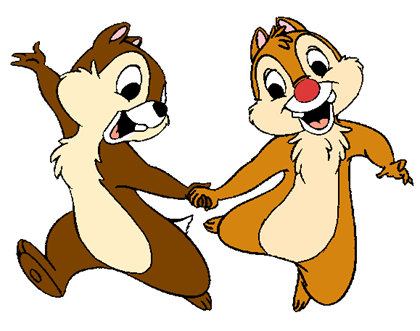 大綱
大戰的起因
三國同盟
三國協約
作戰雙方
導致大戰爆發的國際衝突
大戰經過
十月革命
巴黎和會召開-1919
凡爾賽條約
第一次世界大戰影響
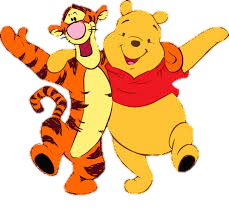 大戰的起因
列強經濟利益衝突 
A .自工業革命後，英國成為頭等經濟大國。 
B .為了進一步發展工業，歐洲各國於十九世紀末紛紛為本國尋求
    商品市場及原料供應地。這促使歐洲列強的矛盾加劇，一方面
    是進行貿易戰，另一方面在全球各處激烈爭奪殖民地。
C . 在十九世紀末，英、法等國已建立許多殖民地，而新成立的徳
    國也矢志與列強平起平坐，結果發生了嚴重的鬥爭。
三國同盟 (德、奧、義)
a.1878年柏林會議→德俄關係
        惡化
     b.奧國欲聯德自保→德奧訂立
         同盟
     c.義大利因爭奪北非殖民地與
        法國交惡→1882年加入德、
        奧同盟
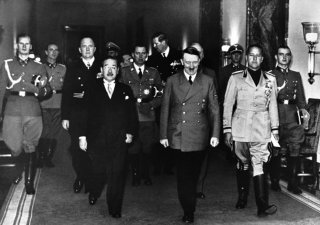 三國協約(英、法、俄)
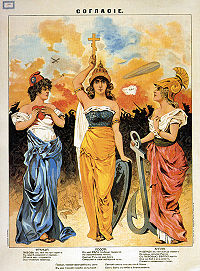 a.德國威廉二世，積極支持奧國向巴爾幹
   發展(大日耳曼主義)→俄國備感威脅

b.德國整治軍備(大海軍主義)和擴張海外
   殖民地(世界主義)→英法走向親善合作

c.1907年，結成「三國協約」
1914年俄國海報，最上方詞彙為協定，三位人物自左起分別代表法、俄、英
作戰雙方
「三國同盟」與「三國協約」
 a.三國同盟－德、奧、義   b.三國協約－法、英、俄
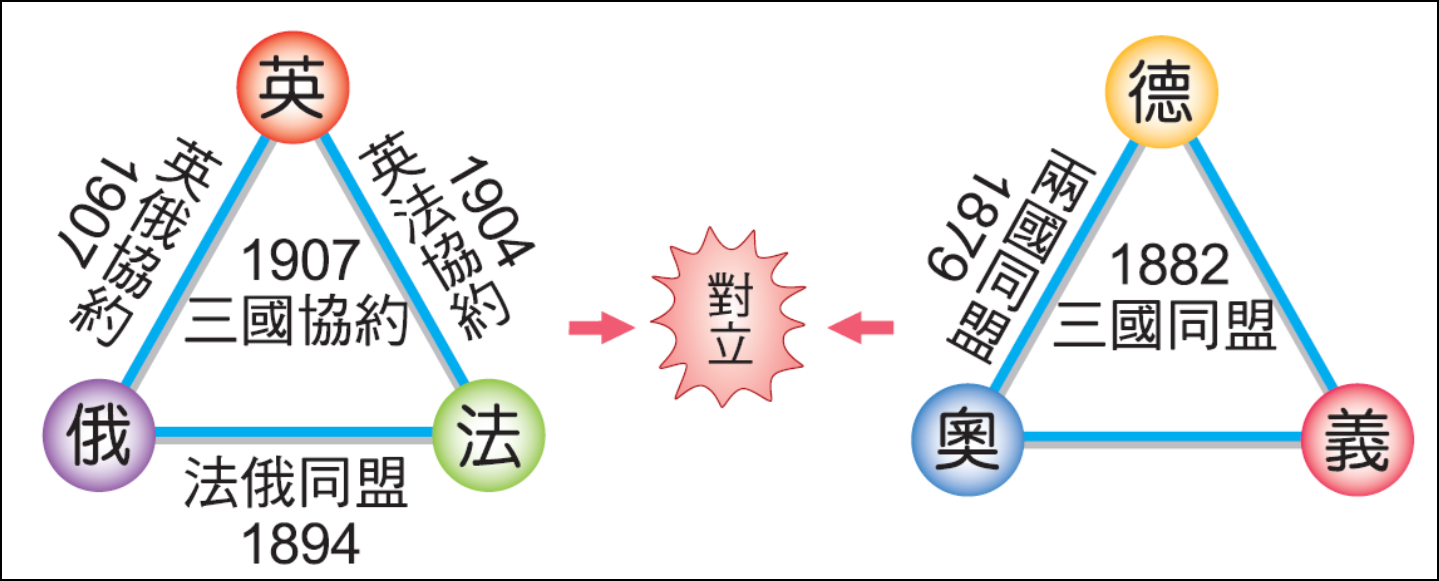 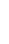 第一次世界大戰前三國同盟與三國協約對峙圖
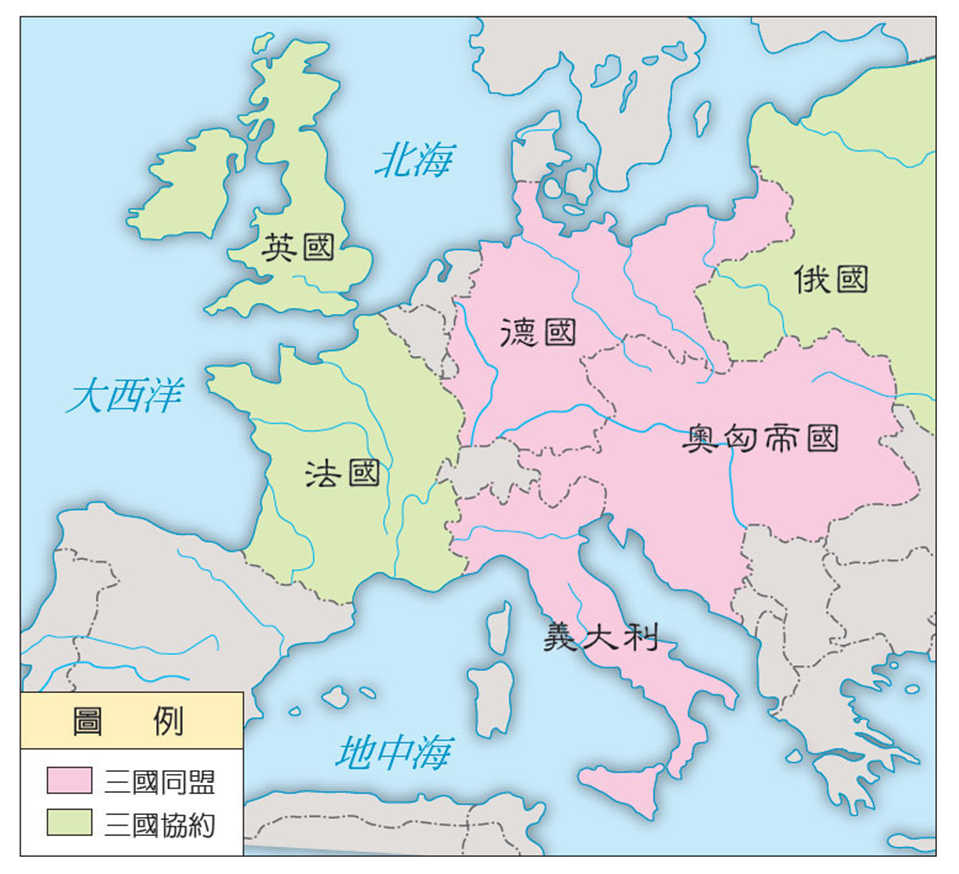 導致大戰爆發的國際衝突
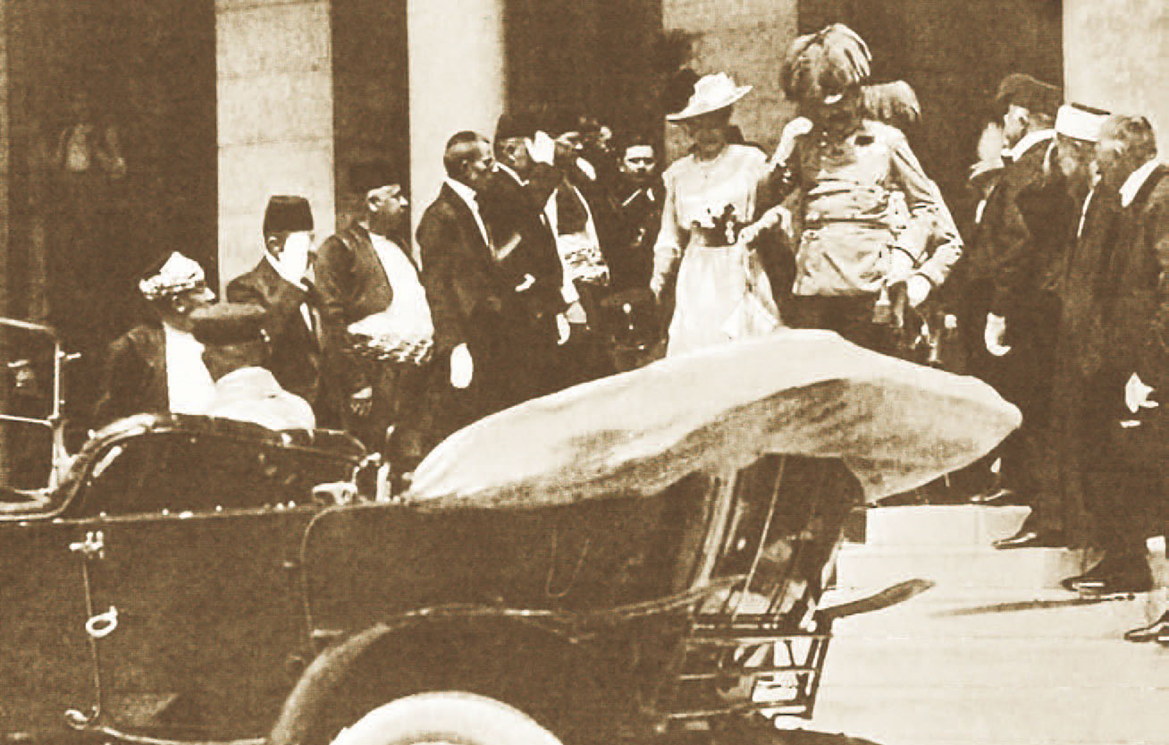 導火線：1914年6月「塞拉耶佛事件」 a. 奧匈帝國王儲遭塞爾維亞人暗殺 b.奧匈要求塞國負責，並提出最後通牒
1914 年 6 月，斐迪南大公夫婦前往市政大廳的畫面，途中遭塞爾維亞籍青年暗殺。
戰爭爆發: 1914年7月 a.奧匈向塞國宣戰 b.俄國以同是斯拉夫民族支持塞國，     下令全國總動員 c .雙方盟國紛紛參戰 d.義大利原屬於三國同盟， 因為與奧匈
不合，戰爭初期保持中立，1915年
才加入協約國！
大戰經過
1.初期：雙方都難以有效突破對方防線a.總體作戰－工業化和科技實力b.戰鬥方式－壕溝、鐵絲網與機關槍
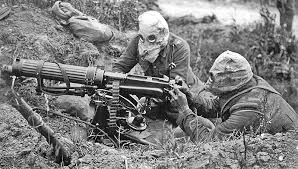 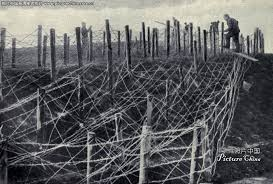 自戰爭初期開始，塹壕戰已是西線上的主要作戰模式
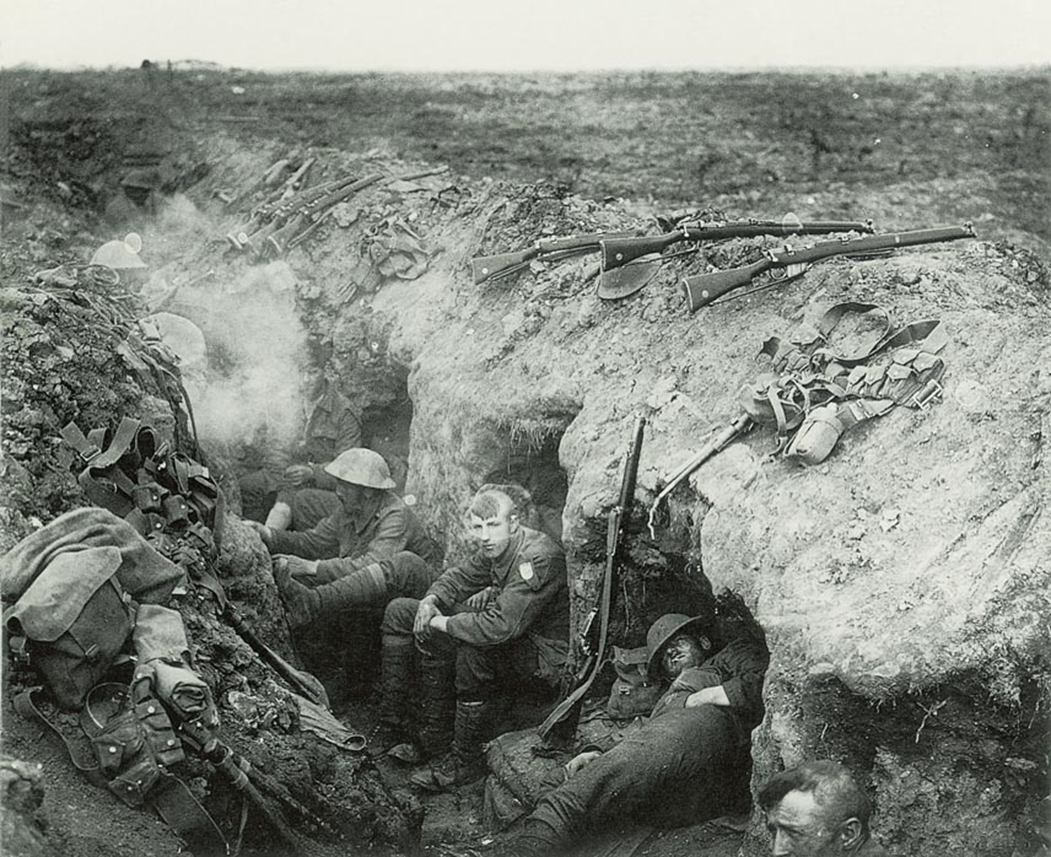 在戰壕內休息的英國士兵
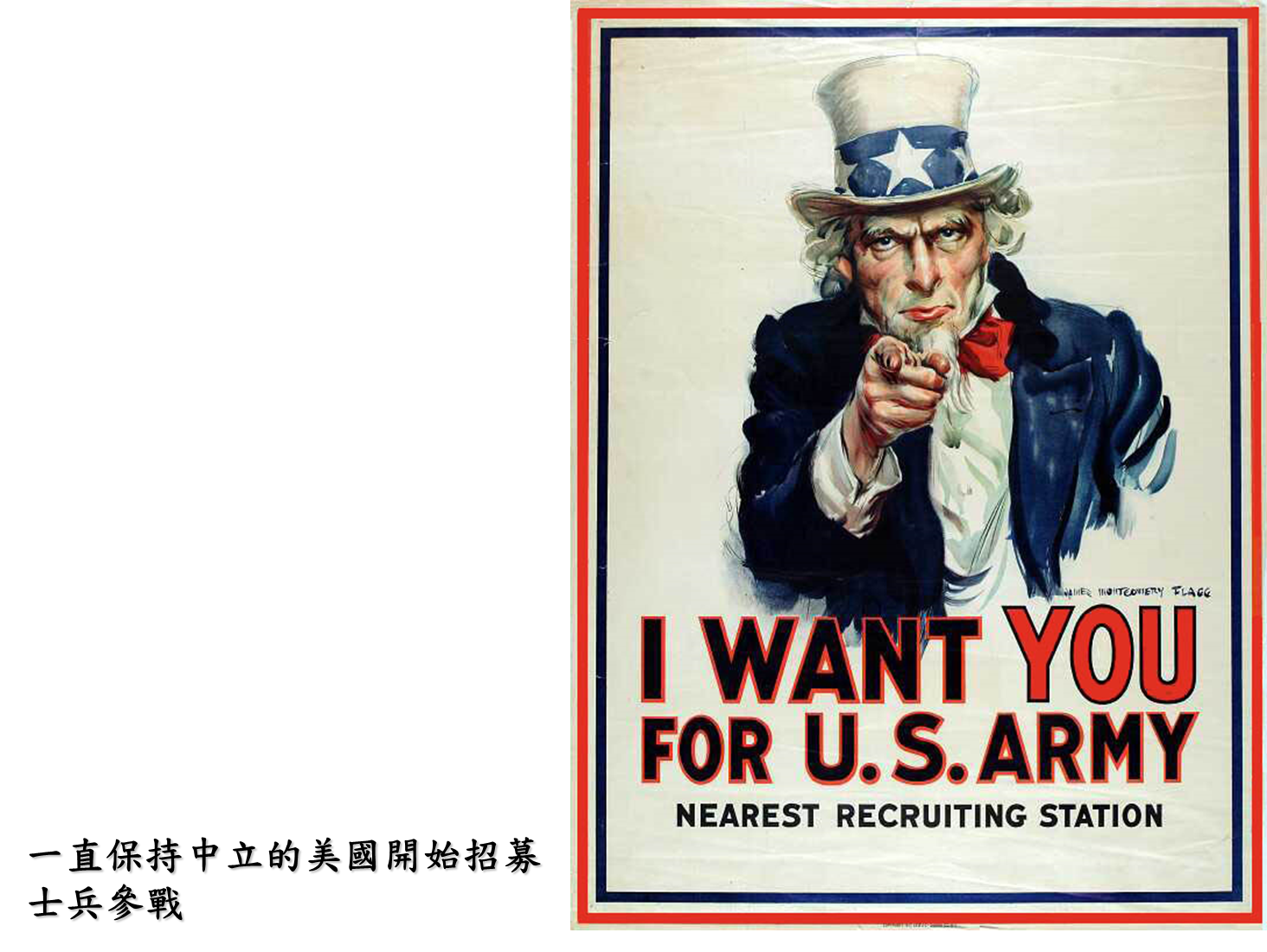 1917年重大轉折a.俄國－國內發生革命退出戰局
  b.美國 - 參戰原因      1.德國採取「無限制潛艇政策」      2. 德國煽動墨西哥反美
      結果：使協約國反敗為勝
1917年11月，俄國爆發「十月革命」，舊政權被推翻，共產主義政權建立。
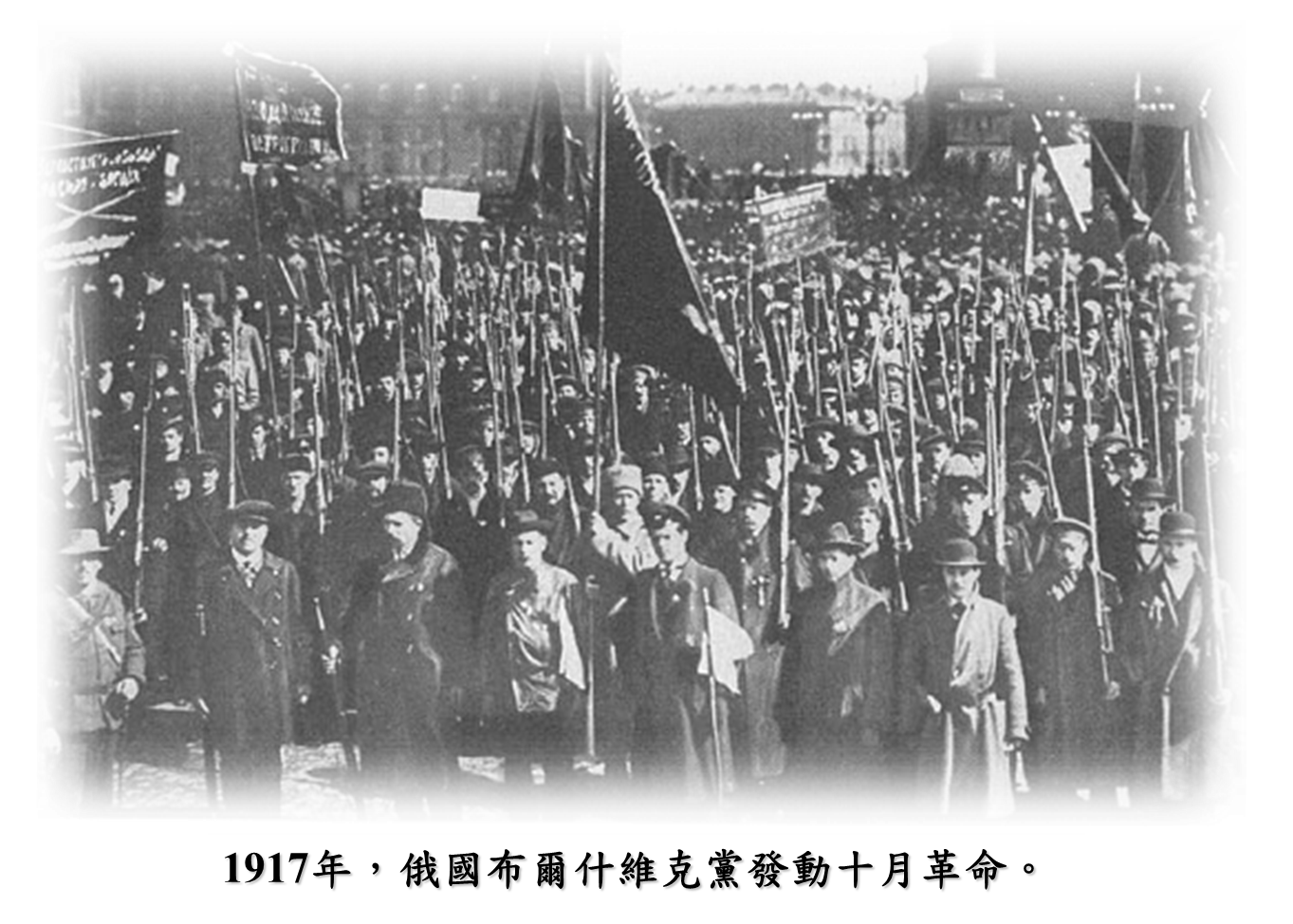 十月革命
俄國新政府決定退出戰爭，東線戰事告一段落
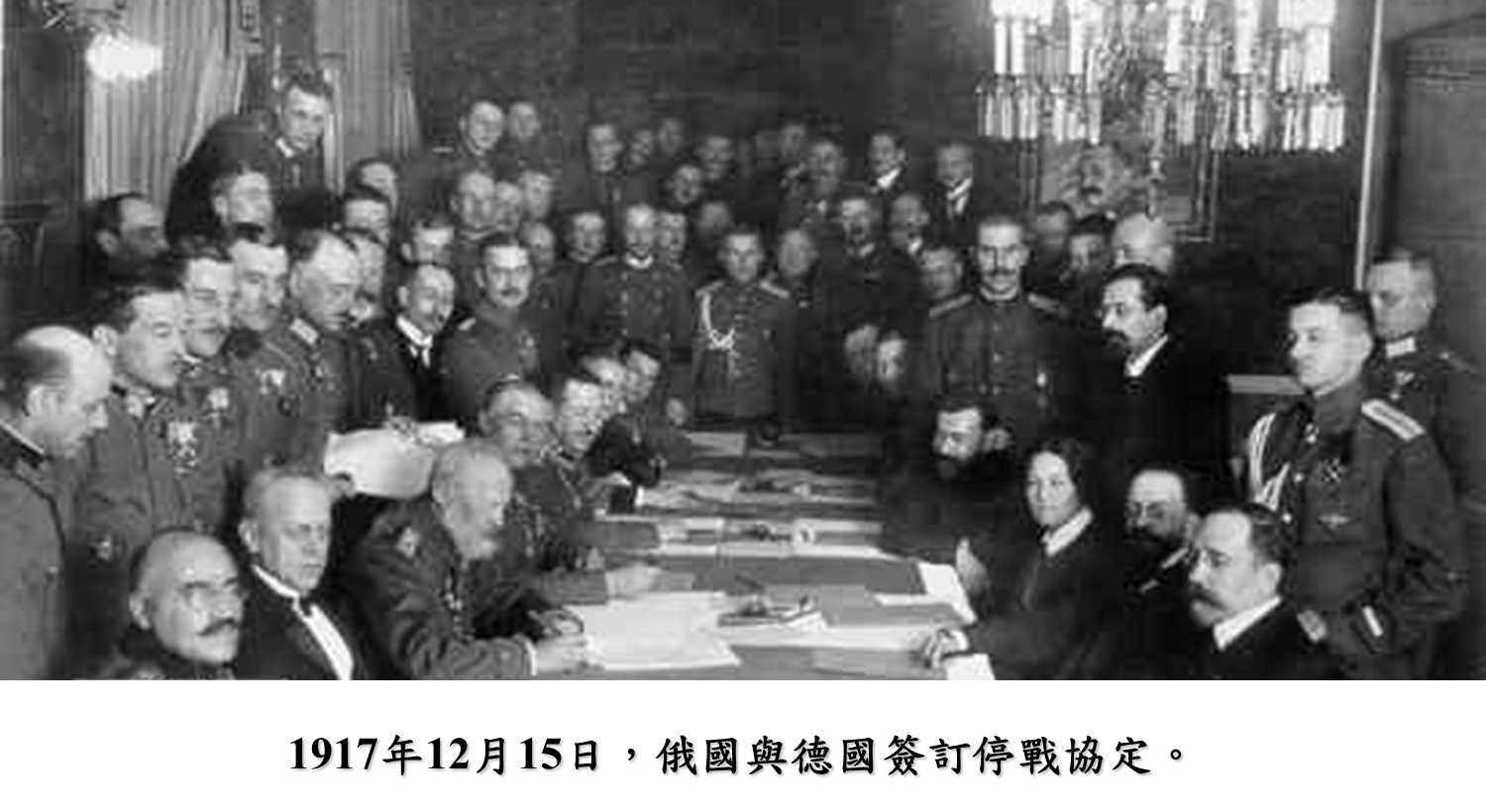 1918 年初，德軍集中軍力向西線發動攻勢，但屢戰屢敗。此後，協約國軍全面反攻。
9月至11月初，保加利亞、鄂圖曼帝國和奧匈先後投降。
11月11日，德國與協約國簽訂停戰協議。
第一次世界大戰宣告結束。
巴黎和會召開-1919
勝利的協約國集團為了解決戰爭所造成的問題，以及奠定戰後的和平，於是召開巴黎和會
會議主要由英、法、美三大國的首腦把持戰，敗國仼部缺席
內容：「十四點和平計畫」           a.美國總統威爾遜於1918年初提出           b.決議失敗原因：參加與會國家對分配
           到的權力與利益不滿。
主導和會的進行
法國
英國
美國
三巨頭:
威爾遜
克里蒙梭
勞和喬治
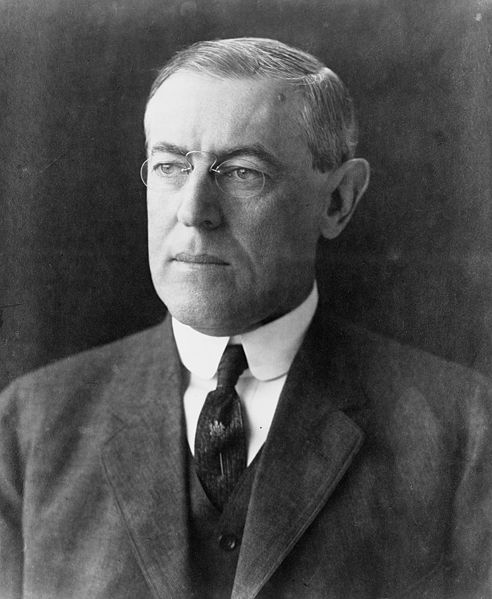 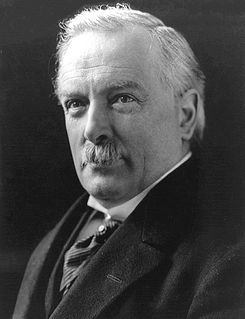 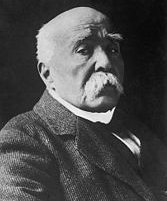 於巴黎凡爾賽宮召開和議
凡爾賽條約(對德和約)
戰勝國和徳國在巴黎的凡爾賽宮簽訂了「凡爾賽條約」。
內容苛刻  :   a.割讓領土                   b.削減軍備                   c.須承擔發動戰禍的責任                   d.負擔天文數字的賠款
影響 :           a. 德國經濟破產
                       b. 影響世界和平
                           種下了第二次世界大戰的種子。
第一次世界大戰影響
1.重大傷亡與經濟破壞 :
      a.使用毒氣、機關槍、爆炸彈頭等，造成嚴重傷亡      b.財物損失共達三千三百多億美元。        C. 參戰國之多，與動員人力、物力皆是史無前例
2. 世界政治局勢巨變
     a.四大帝國瓦解:   ①德意志帝國  ②奧匈帝國                                 ③俄羅斯帝國  ④土耳其帝國
b.新興國家：大戰後，出現了一系列新國家，主要集
                    中在東歐
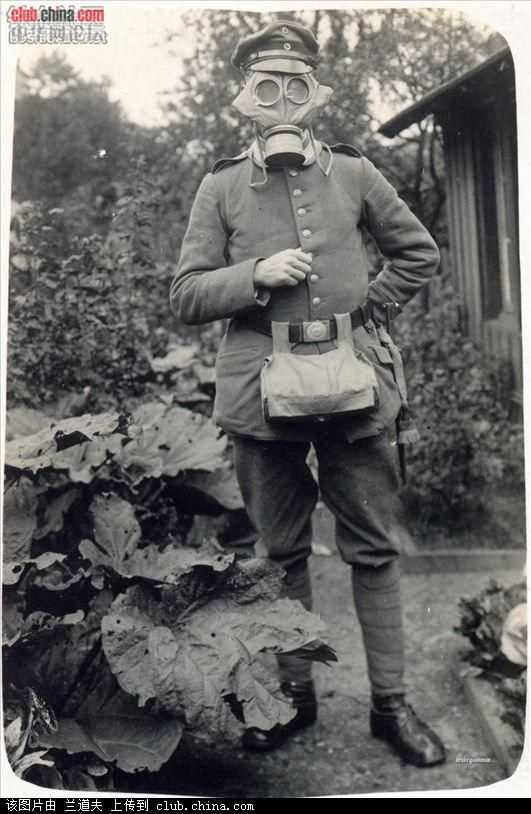 為應對毒氣戰，防毒面具開始成為緊俏軍備物資
第一次世界大戰留下之廢墟
資料來源
第一次世界大戰- 维基百科，自由的百科全書
     https://zh.wikipedia.org/zh-tw/第一次世界大戰
第一次世界大戰_百度百科
    baike.baidu.com/view/26747.htm
第一次世界大戰_互動百科
     www.baike.com/wiki/第一次世界大戰
巴黎和會-中文百科在線
     www.zwbk.org/MyLemmaShow.aspx?zh=zh-tw&lid=112959
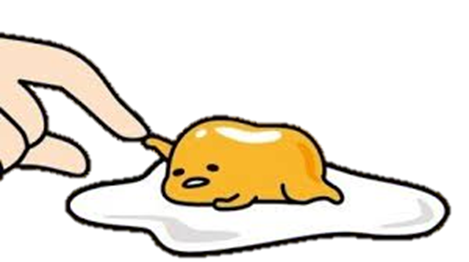 謝謝大家
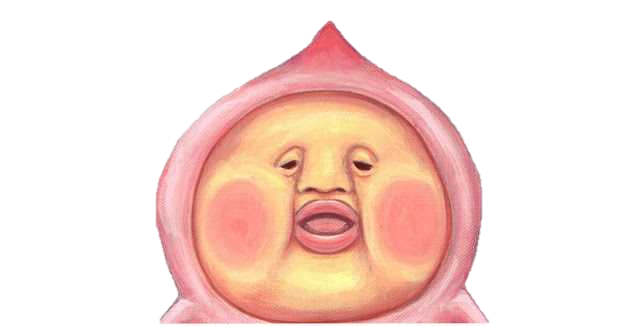